Kalerábovo-mrkvový šalát
Ingrediencie
1 ks Kaleráb
3 ks mrkva
2 ČL med
Citrón 
Sušené ovocie
Príprava
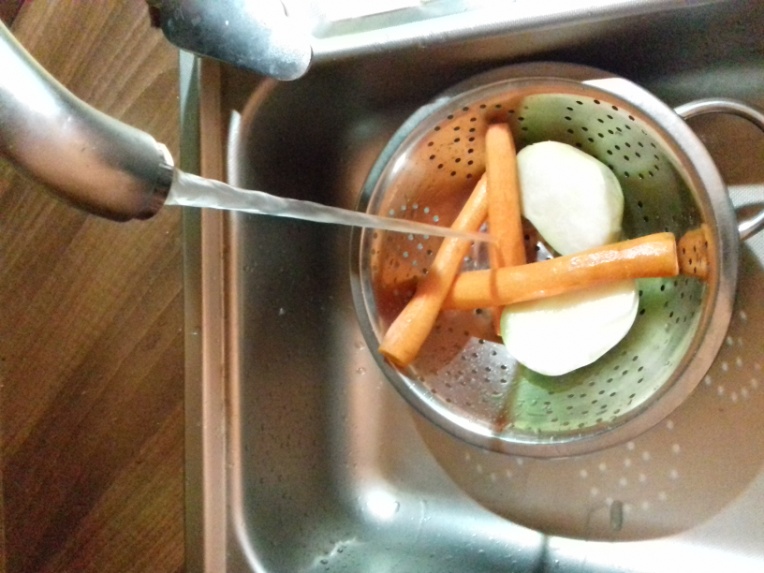 10-15 minút 
Postup
Kaleráb ,mrkvu očistíme, umyjeme a nastrúhame /hrubšie/.
Pridáme med a pokvapkáme citrónom ozdobíme ľubovoľne napr. orechy a sušené ovocie
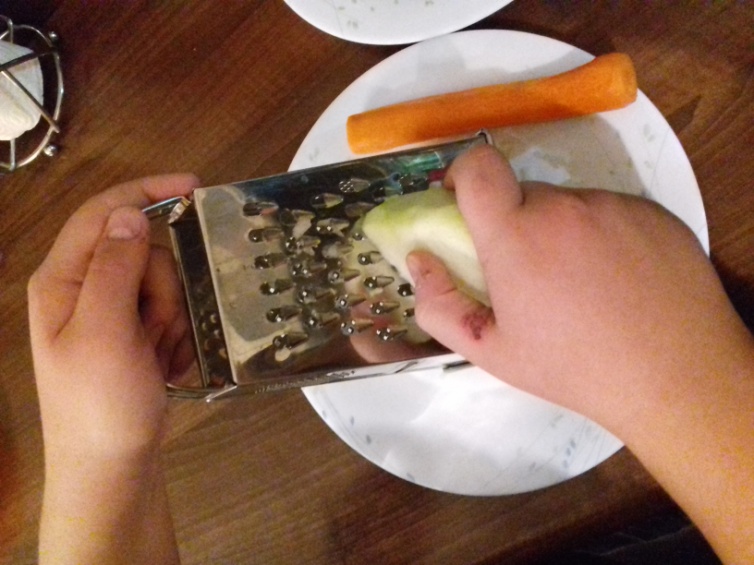 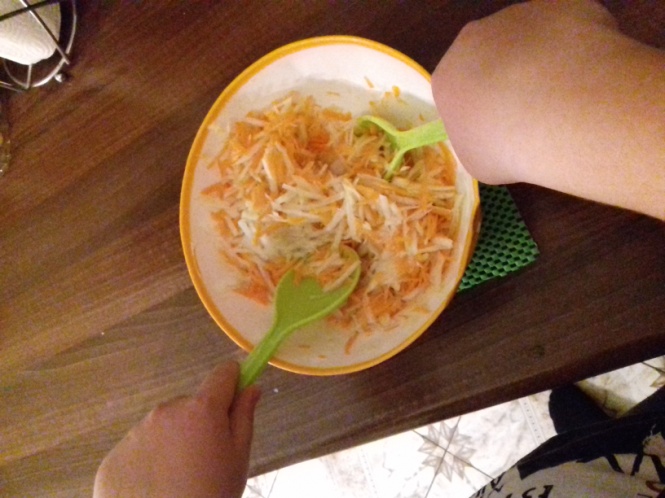 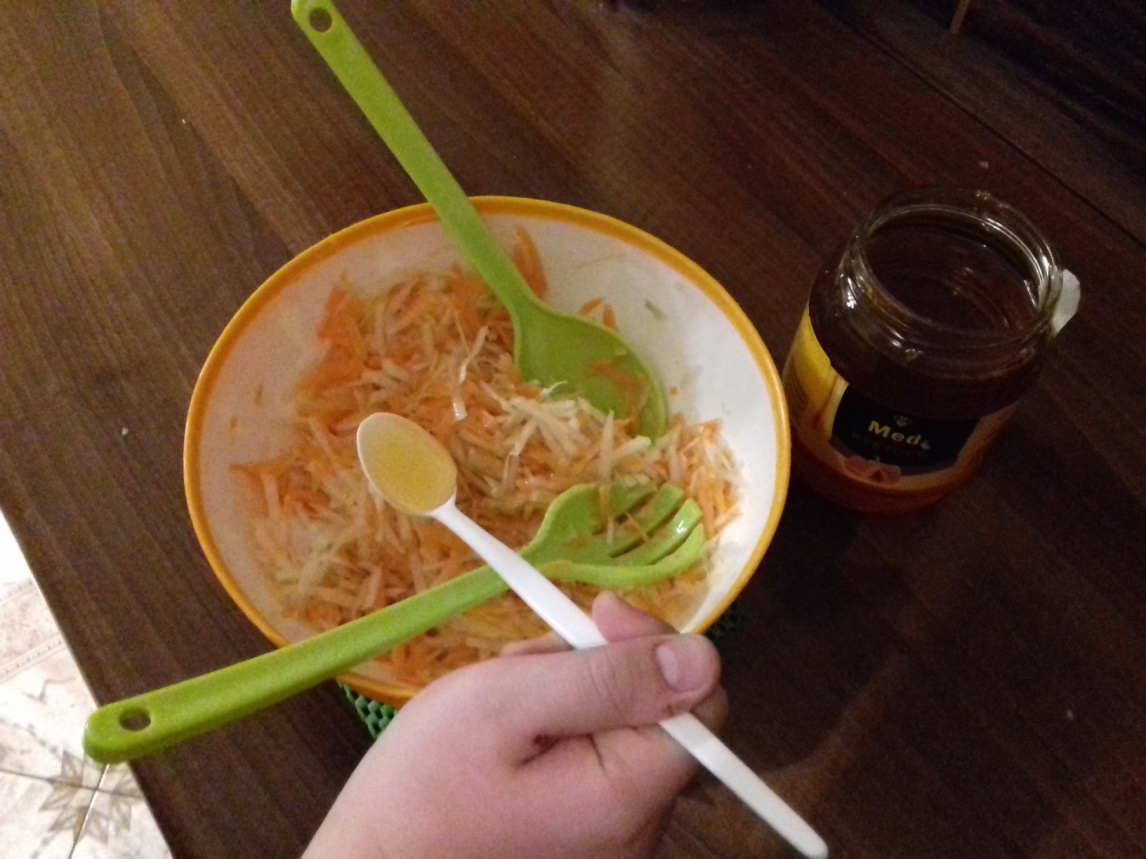 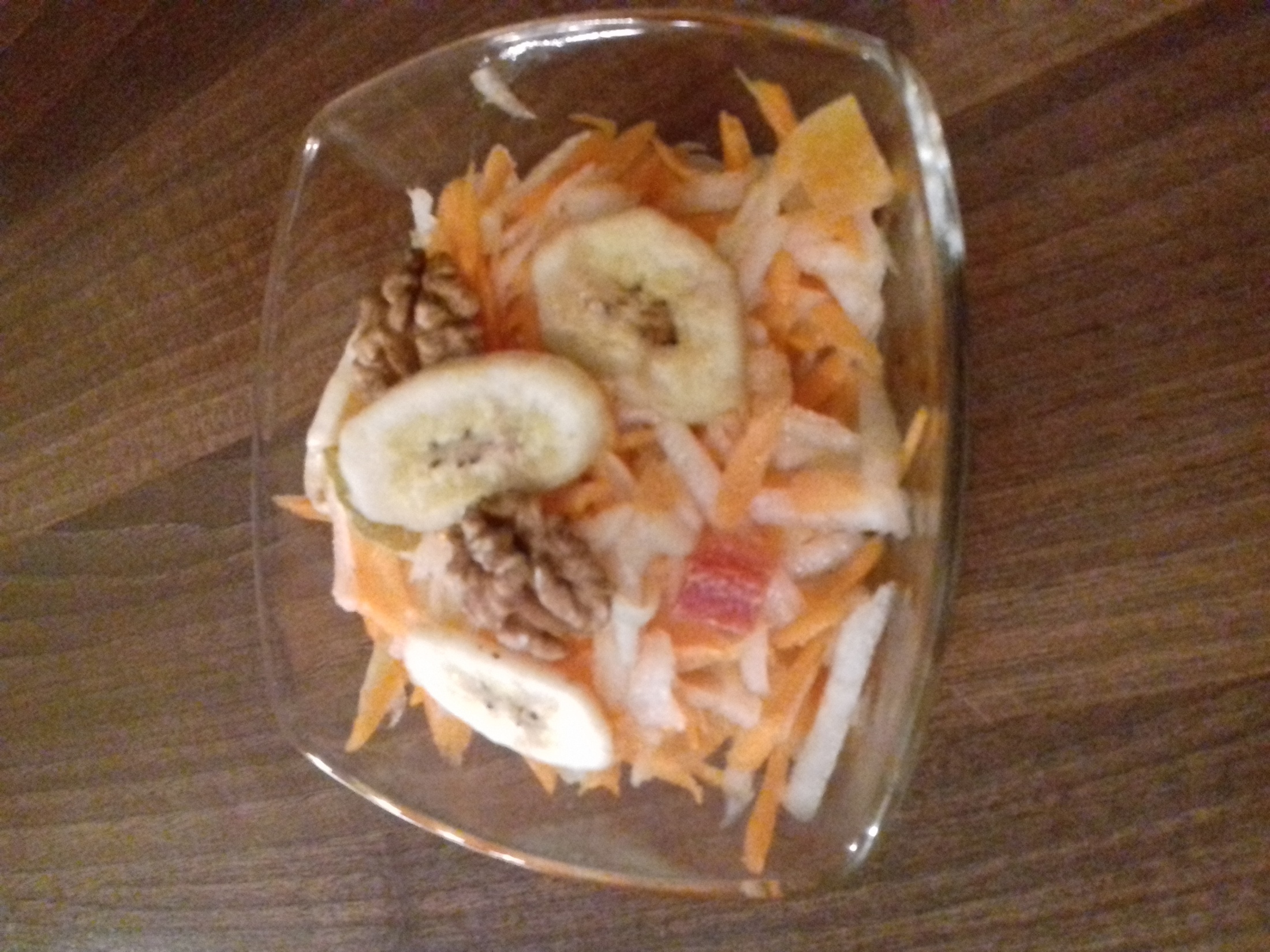 Jablkovo-škoricový šalát
Ingrediencie
3 ks Jablká
2 ČL med
½ ČL škorice
Citrón 
Sušené ovocie
Príprava
5-10 min
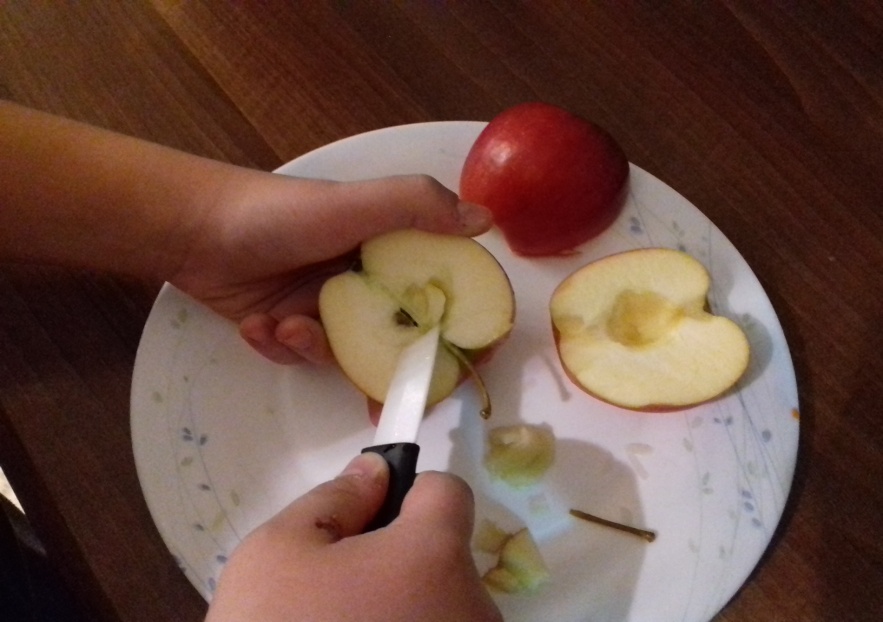 Postup
Jablká očistíme, umyjeme a nastrúhame /hrubšie/.
Pridáme med, škoricu pokvapkáme citrónom ozdobíme ľubovoľne napr. orechy a sušené ovocie
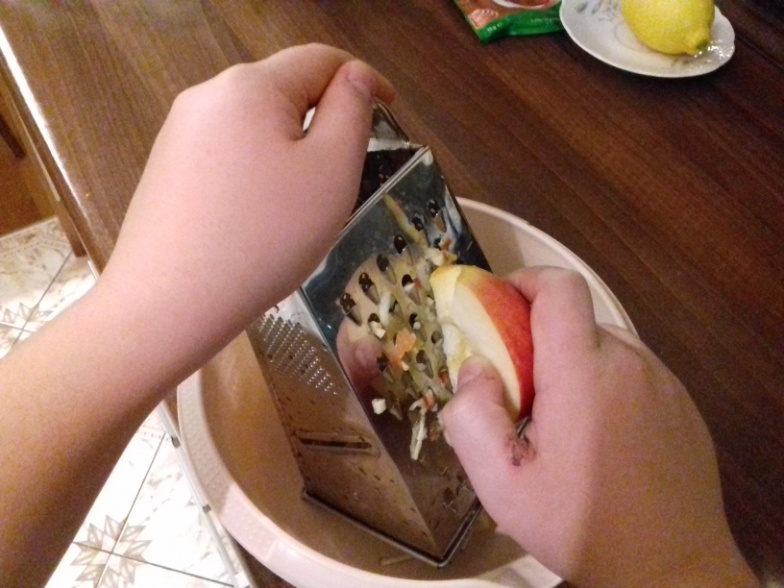 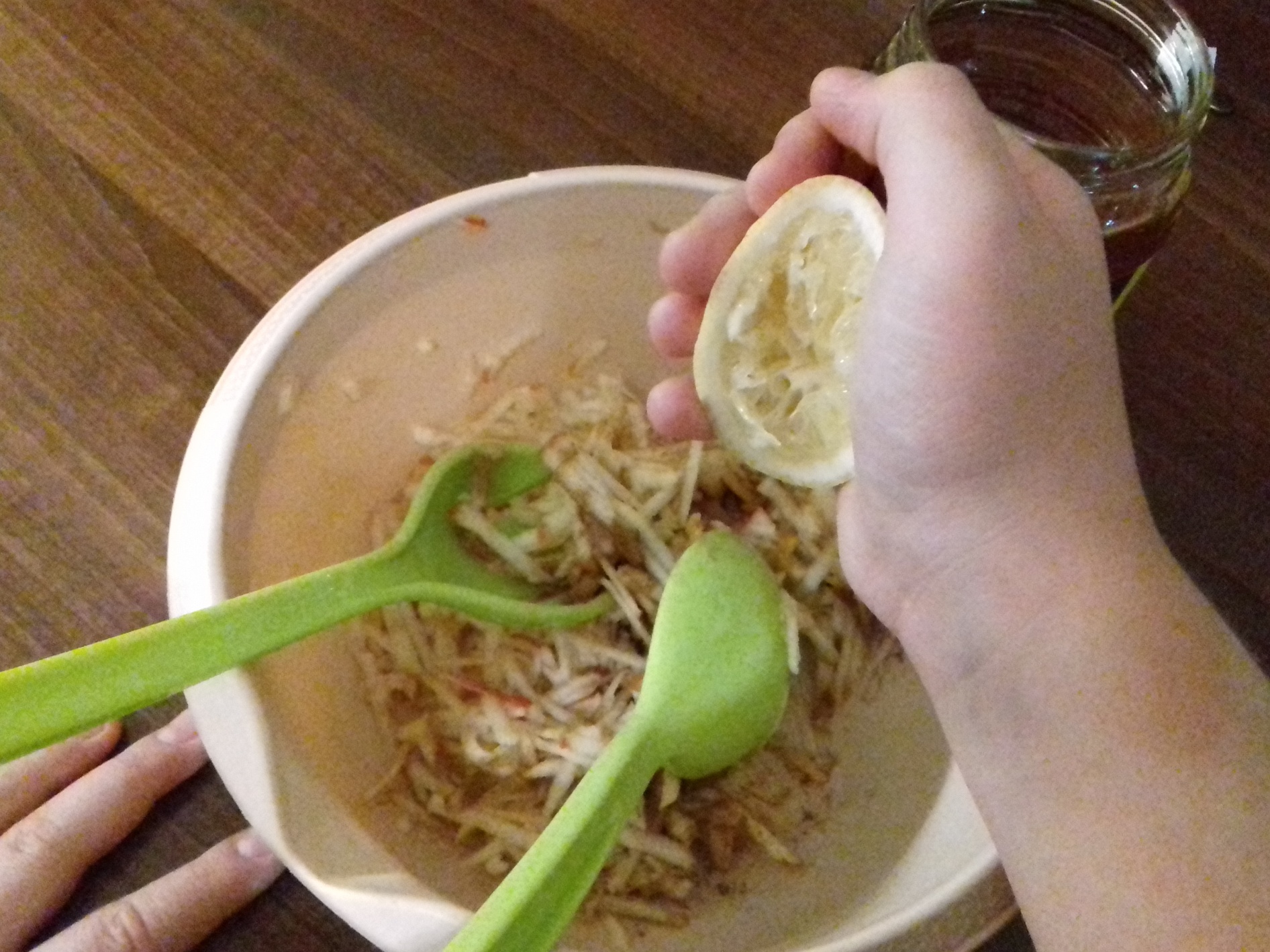 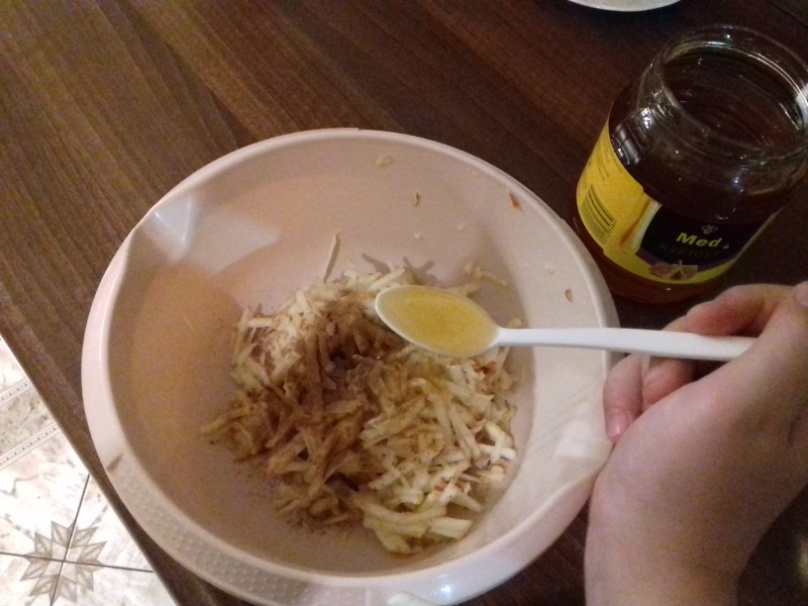 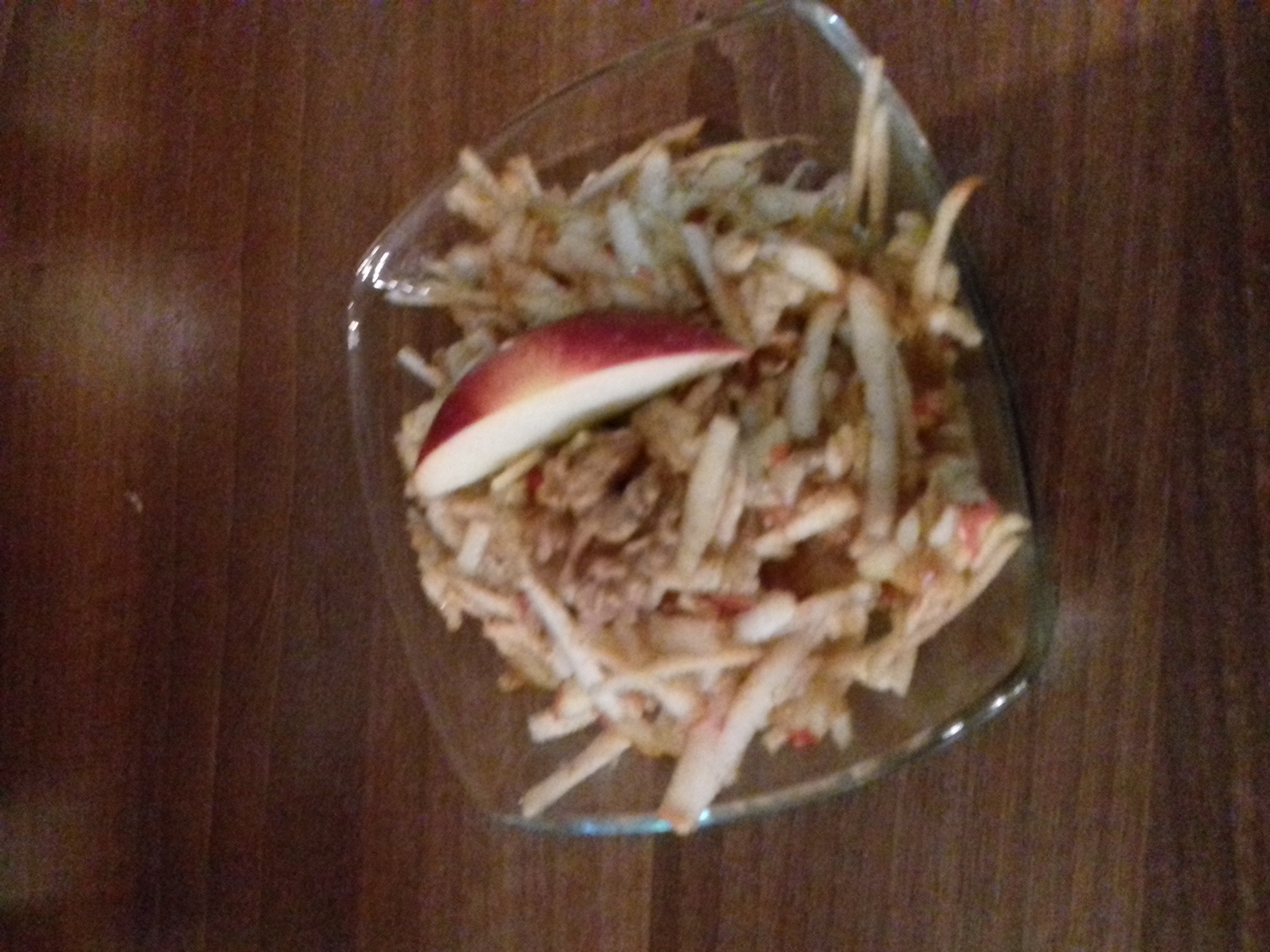 Dobrú chuť !